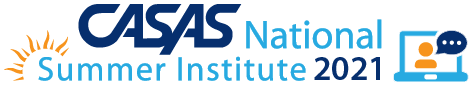 Presentation Name
Presented by
Name
Email
Phone
www.casas.org
casas-si@casas.org
© 2021 CASAS — Comprehensive Adult Student Assessment Systems.
Formatting Tips and Introduction
This presentation uses a slide master to ensure consistency throughout the presentation.
To learn more about slide masters and how to insert slides, access Microsoft PowerPoint Help.
Please include the last slide with your presentation.
To get started…
Delete this slide and begin building your presentation.
Presentation Name
2
Content
Section 1: Name
Provide brief description, if desired.
Section 2: Name
Provide brief description, if desired.
Section 3: Name
Provide brief description, if desired.
Presentation Name
3
Section 1 Title
Presentation Name
4
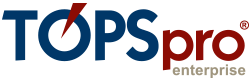 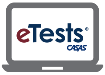 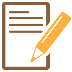 Assessment (CASAS eTests Online and Paper)
TOPSpro Enterprise Accountability Software
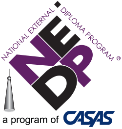 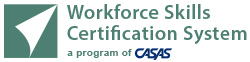 National External Diploma Program
Workforce Skills Certification System
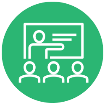 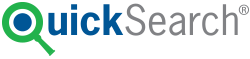 Live Facilitated Training
QuickSearch Online Curriculum Materials Database
Connect with Summer Institute participants, use #casassi2021 to share!
www.casas.org
casas-si@casas.org
1-800-255-1036
/CASASsystem 
/CASASsystem
/CASASAssessment
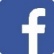 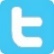 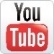 Presentation Name
5
[Speaker Notes: Thank you slide.
Don’t forget to include your contact information and CASAS contact information.]